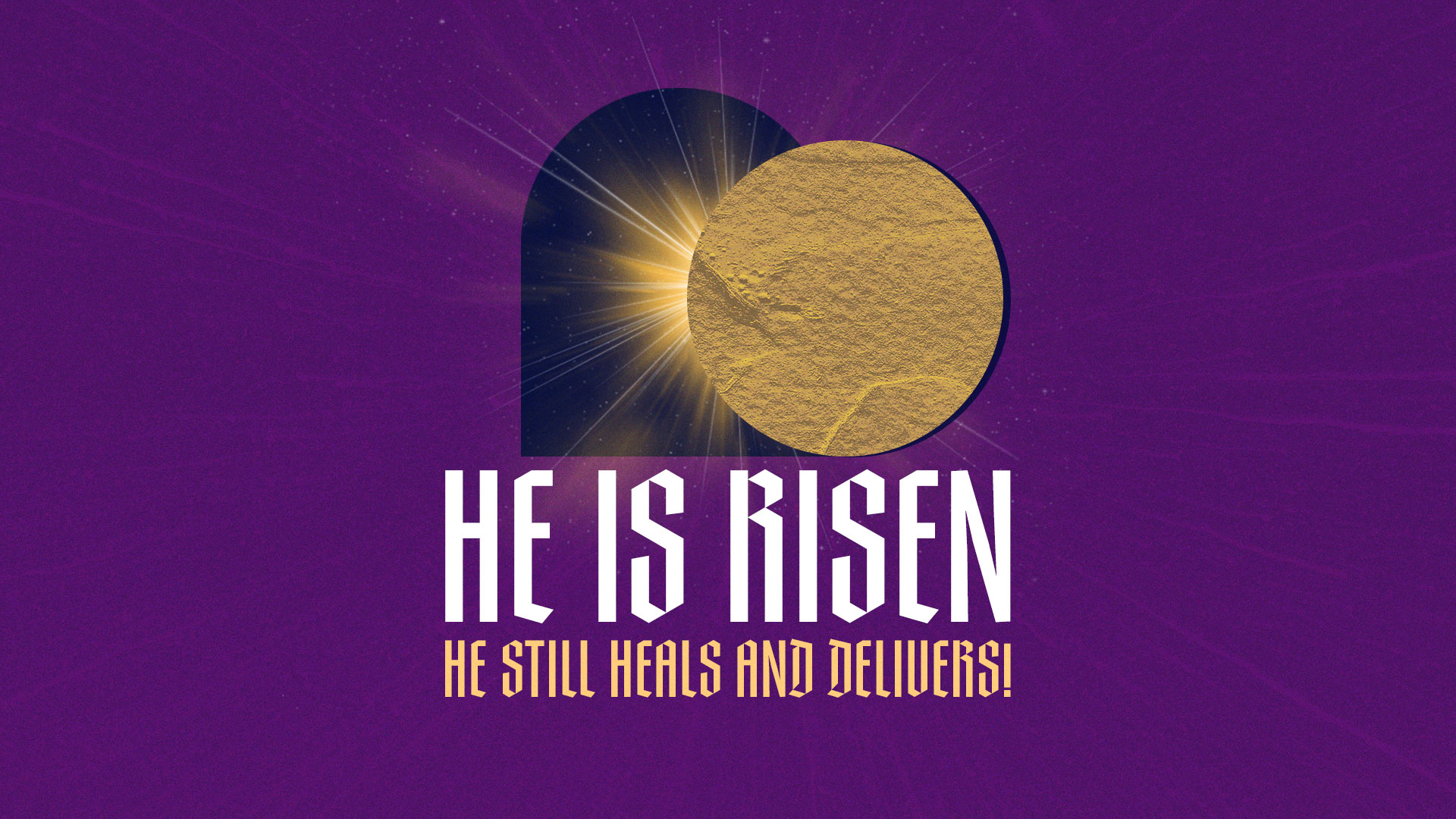 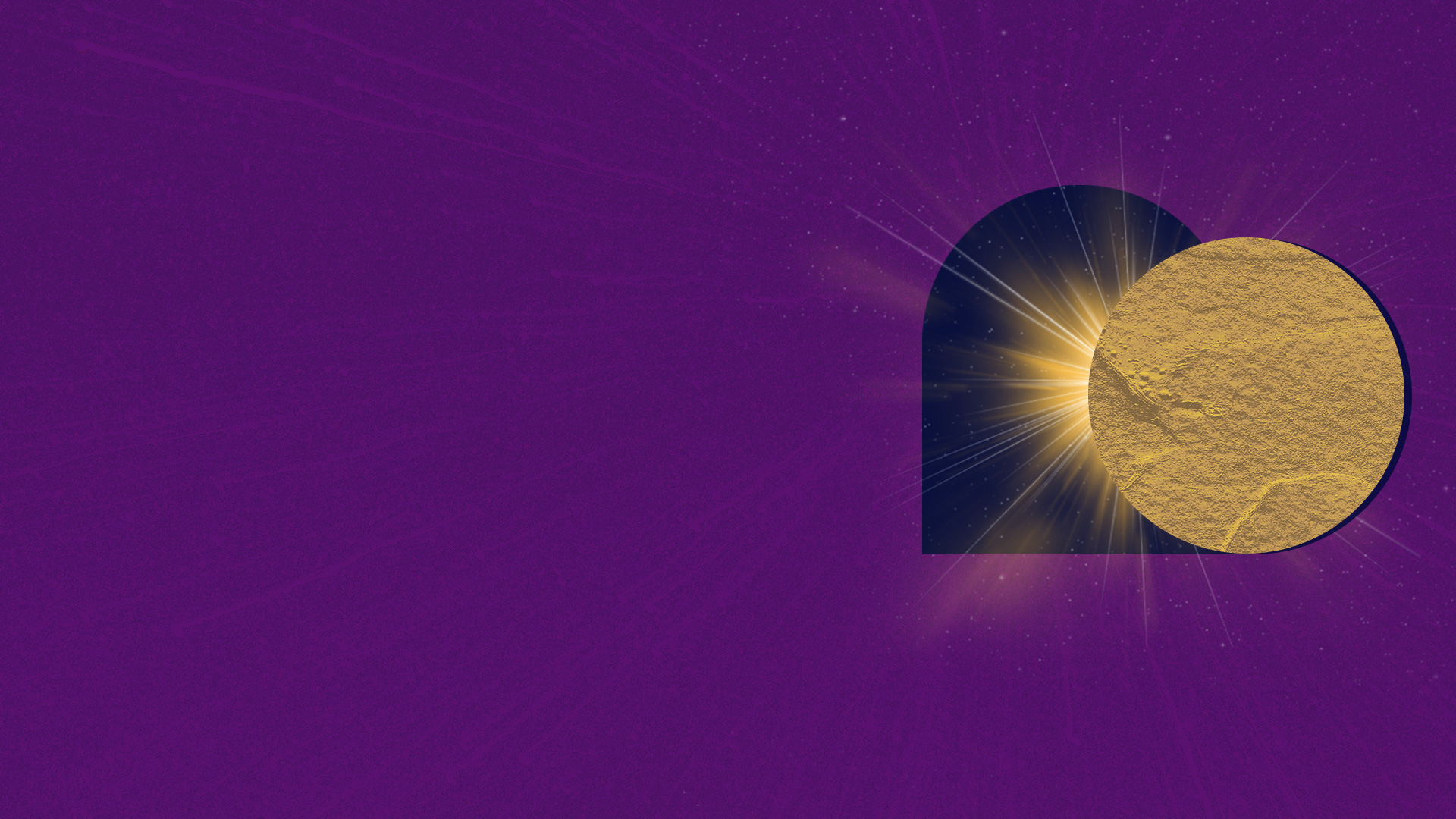 THE SAME MIRACLE WORKING JESUS HAS BEEN RAISED UP
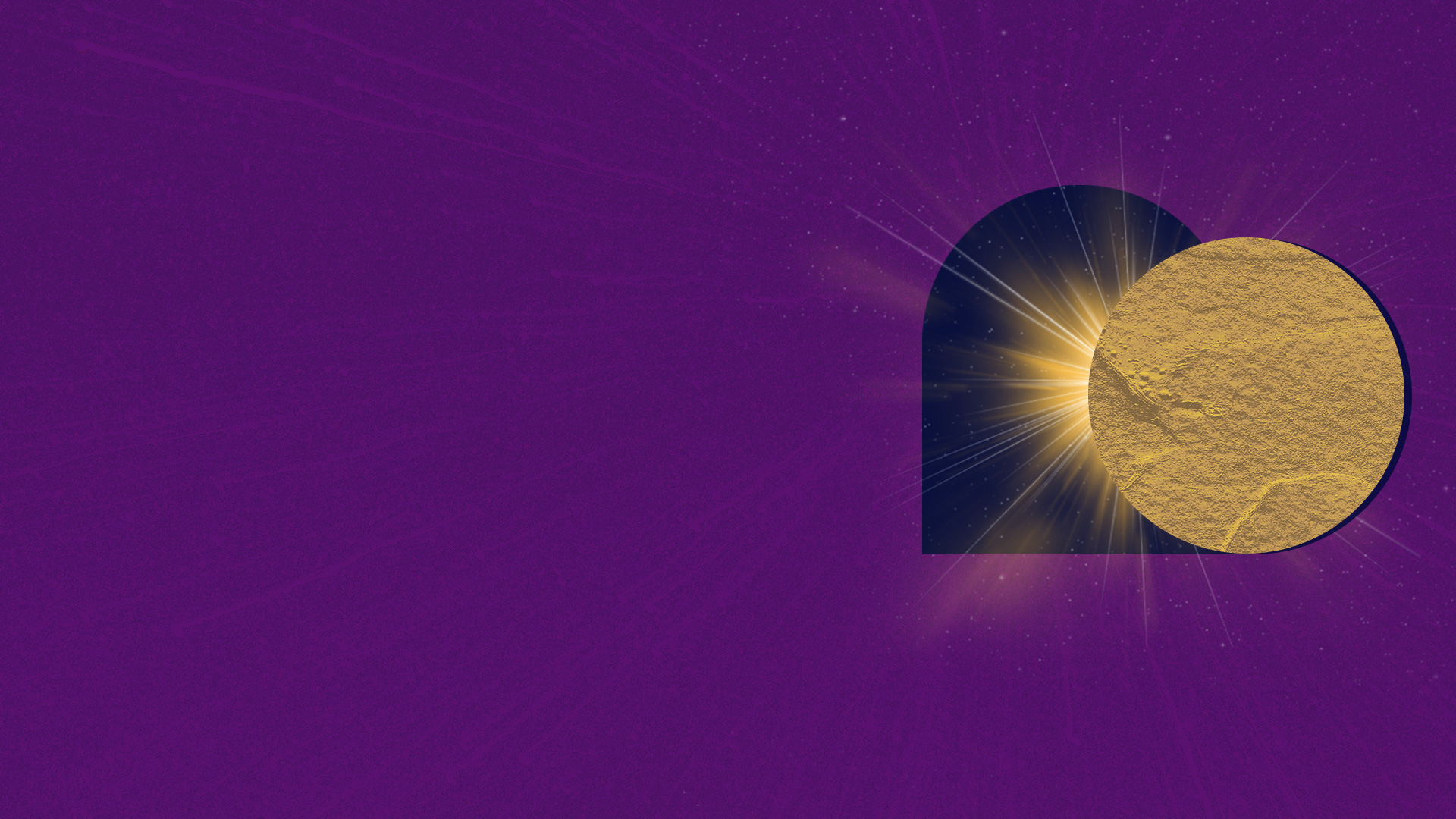 Acts 2:22-24,32
22 "Men of Israel, hear these words: Jesus of Nazareth, a Man attested by God to you by miracles, wonders, and signs which God did through Him in your midst, as you yourselves also know— 
23 Him, being delivered by the determined purpose and foreknowledge of God, you have taken by lawless hands, have crucified, and put to death;
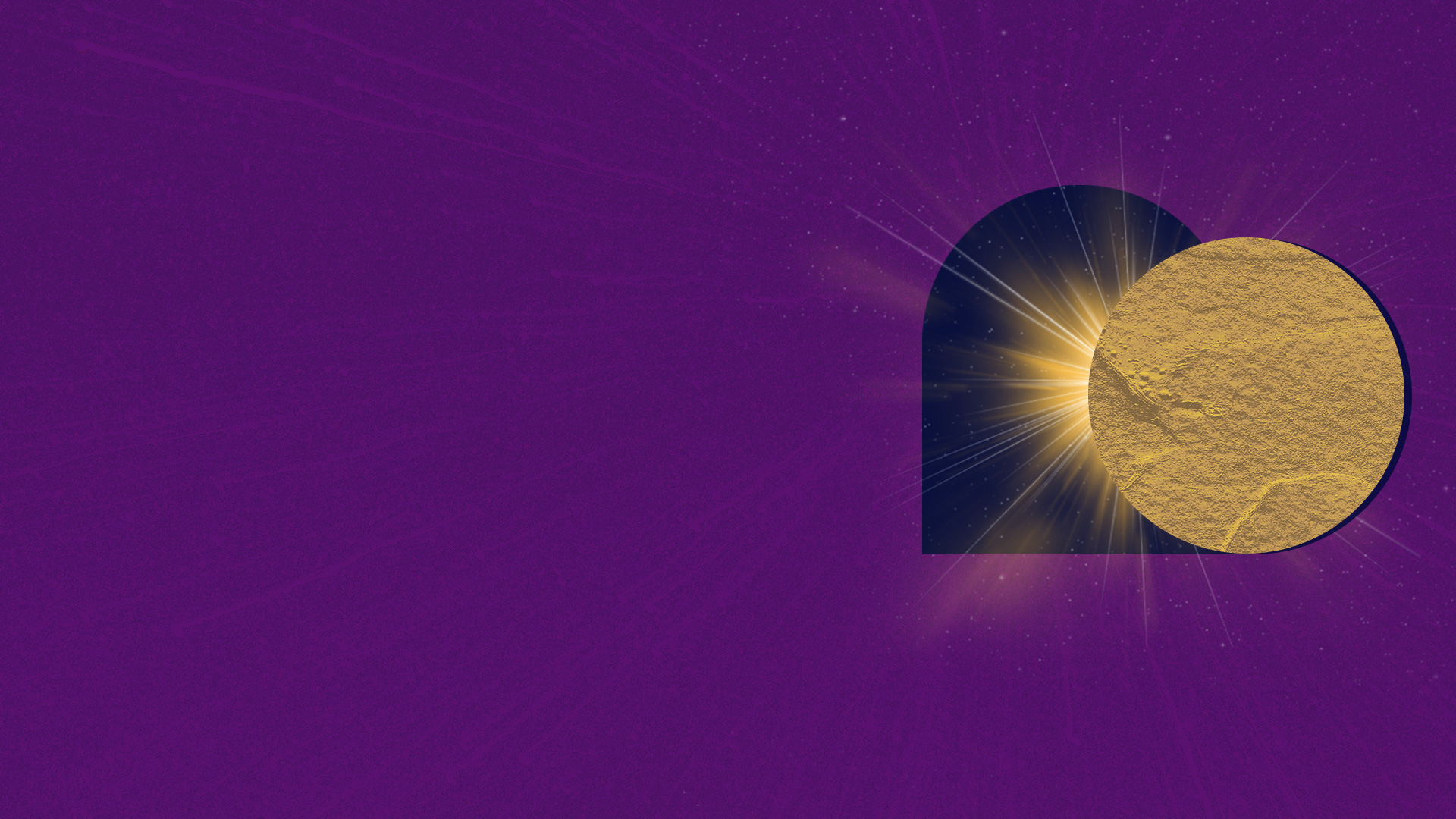 Acts 2:22-24,32
24 whom God raised up, having loosed the pains of death, because it was not possible that He should be held by it. 
32 This Jesus God has raised up, of which we are all witnesses.
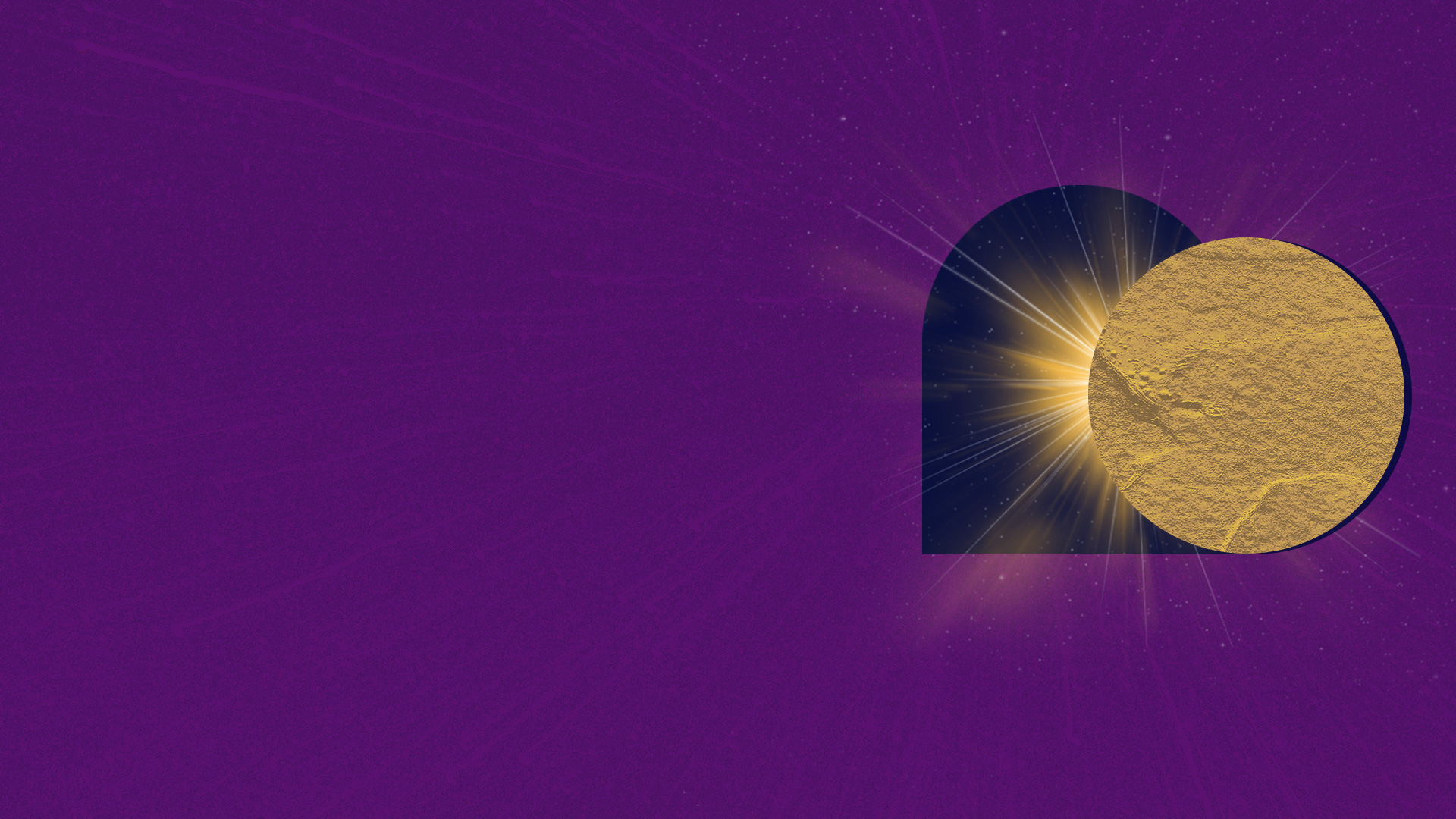 HE IS EXALTED AS LORD AND CHRIST
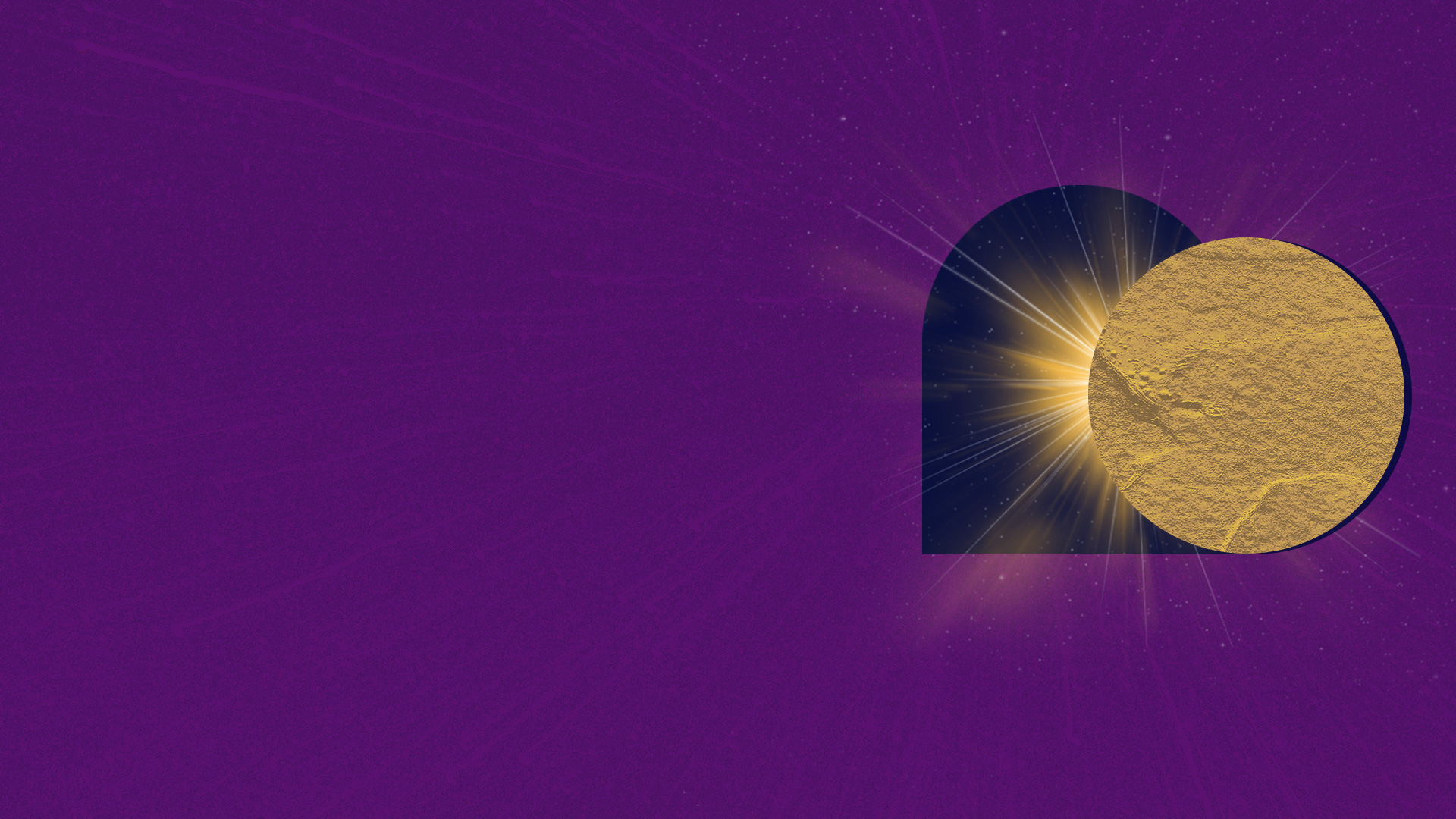 Acts 2:33,36
33 Therefore being exalted to the right hand of God, and having received from the Father the promise of the Holy Spirit, He poured out this which you now see and hear. 
36 “Therefore let all the house of Israel know assuredly that God has made this Jesus, whom you crucified, both Lord and Christ.”
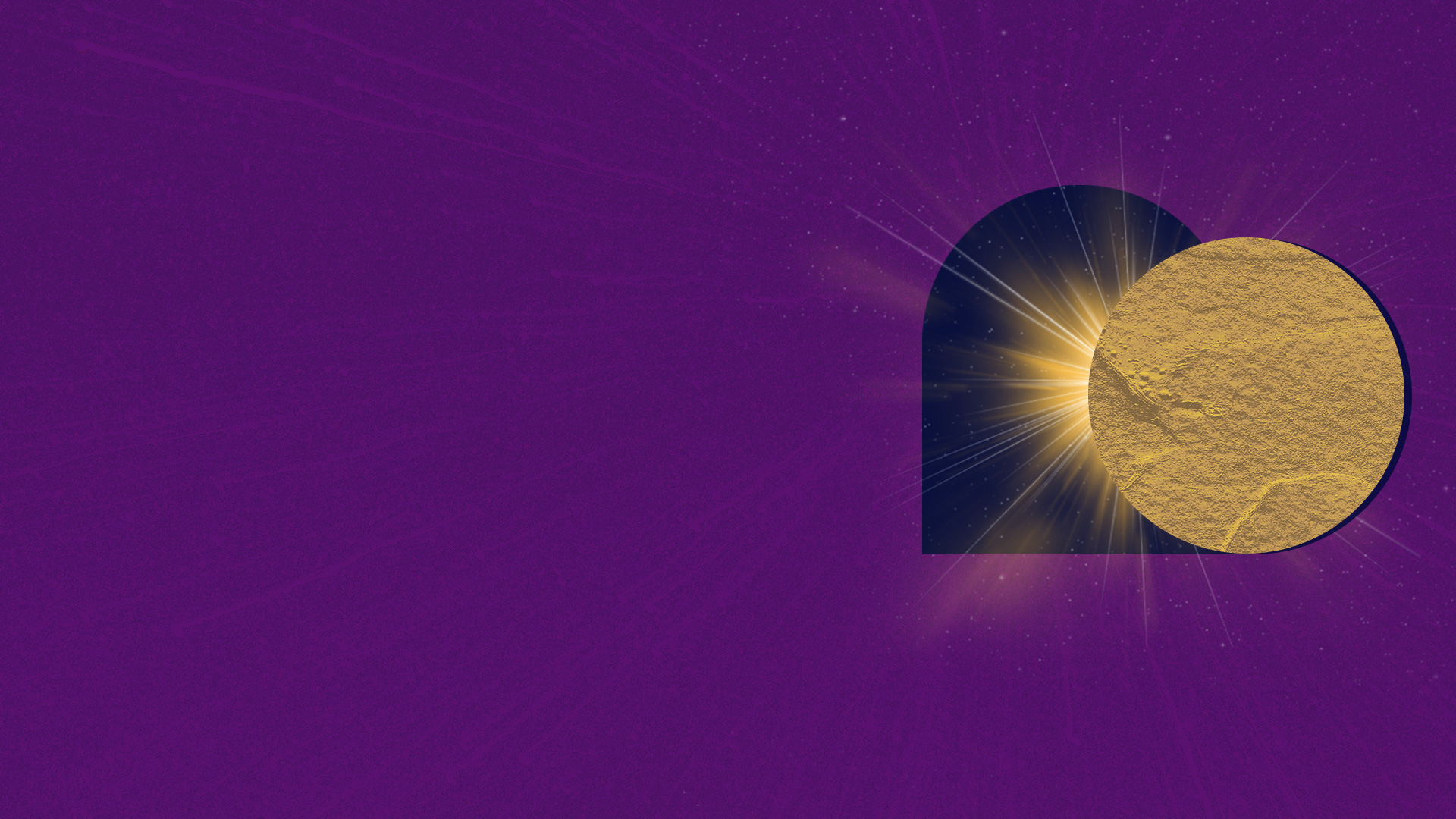 THE HEALING OF THE LAME MAN
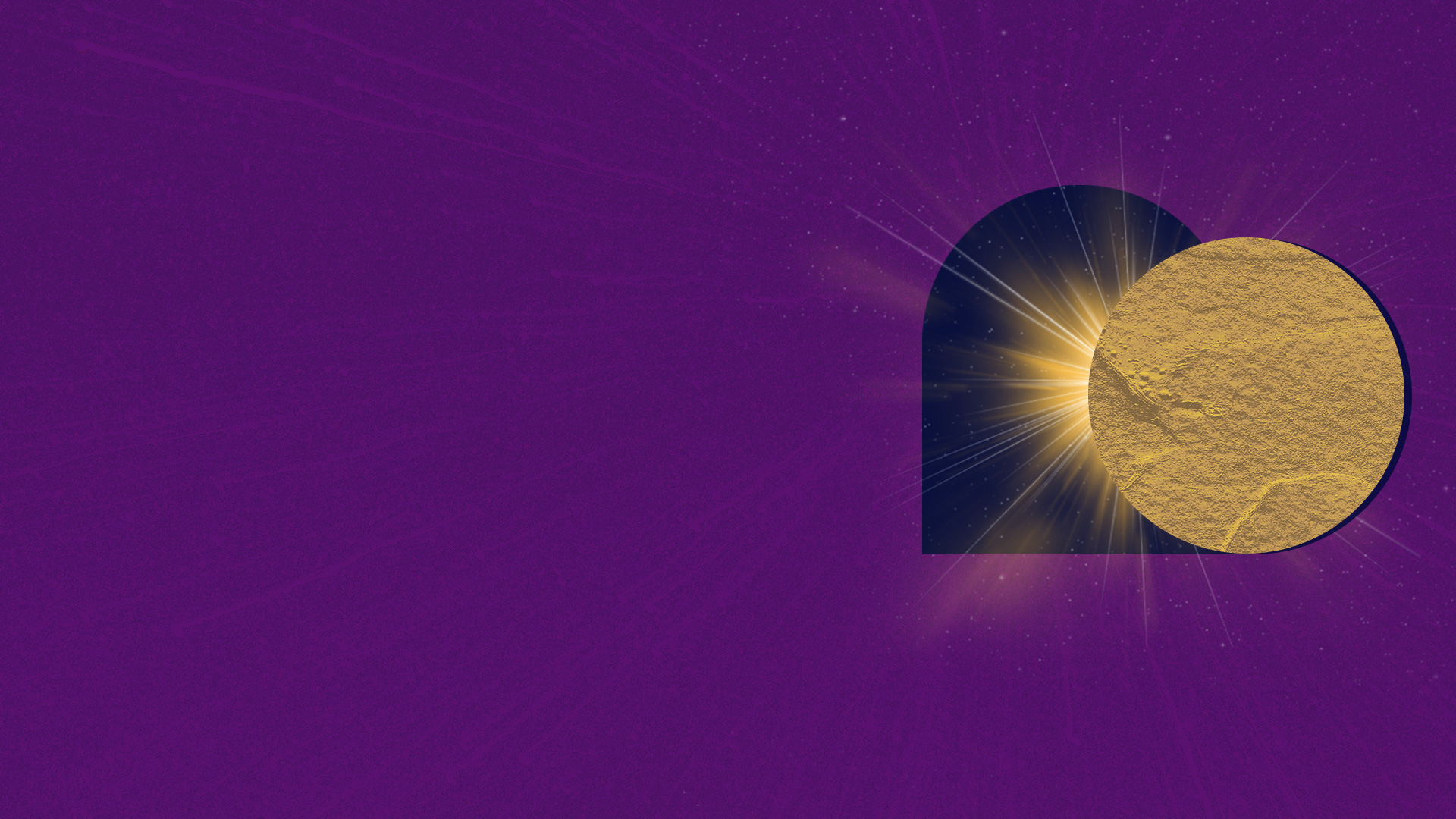 Acts 3:14-16
14 But you denied the Holy One and the Just, and asked for a murderer to be granted to you, 
15 and killed the Prince of life, whom God raised from the dead, of which we are witnesses. 
16 And His name, through faith in His name, has made this man strong, whom you see and know. Yes, the faith which comes through Him has given him this perfect soundness in the presence of you all.
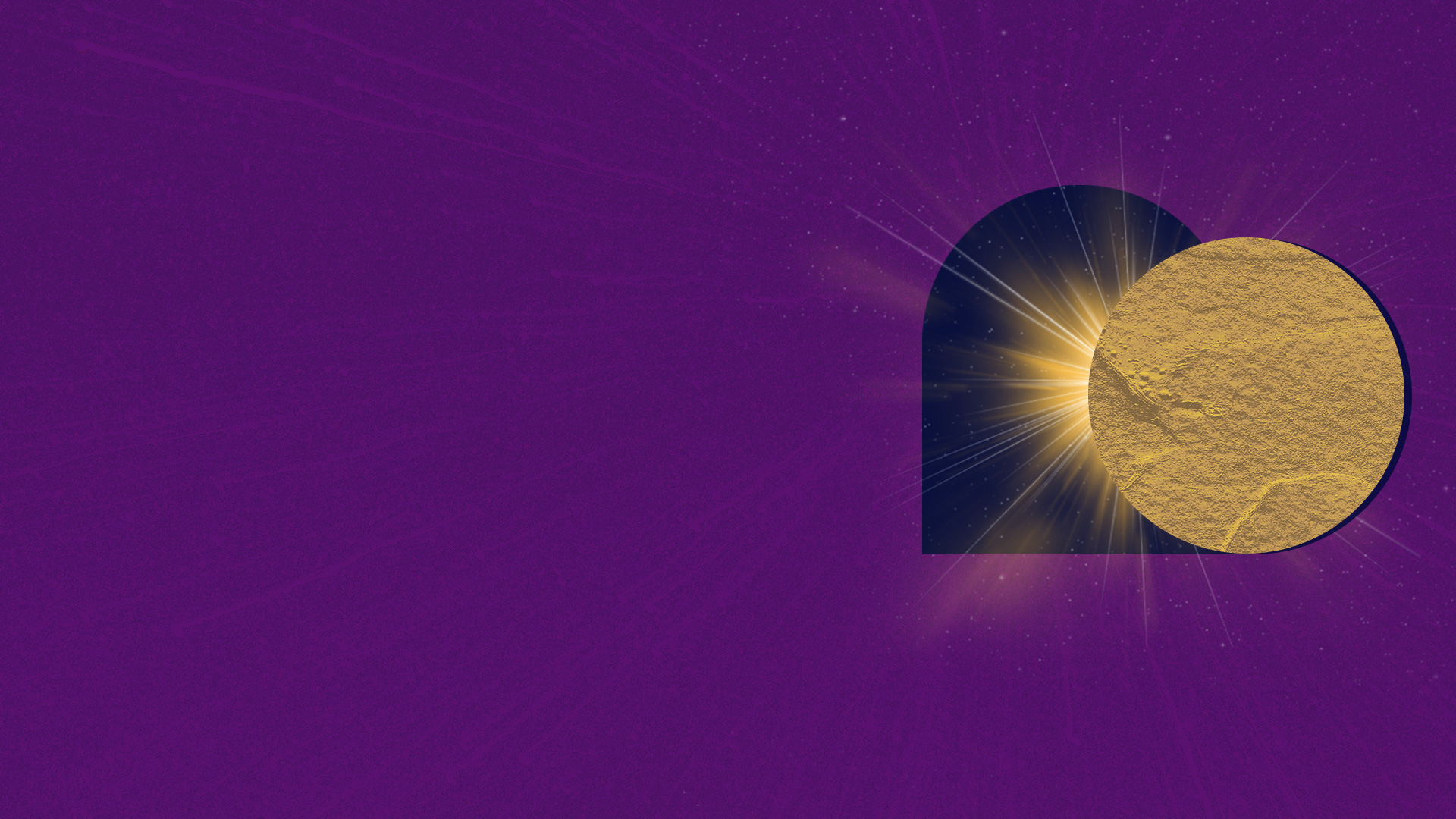 Acts 4:10  
let it be known to you all, and to all the people of Israel, that by the name of Jesus Christ of Nazareth, whom you crucified, whom God raised from the dead, by Him this man stands here before you whole.
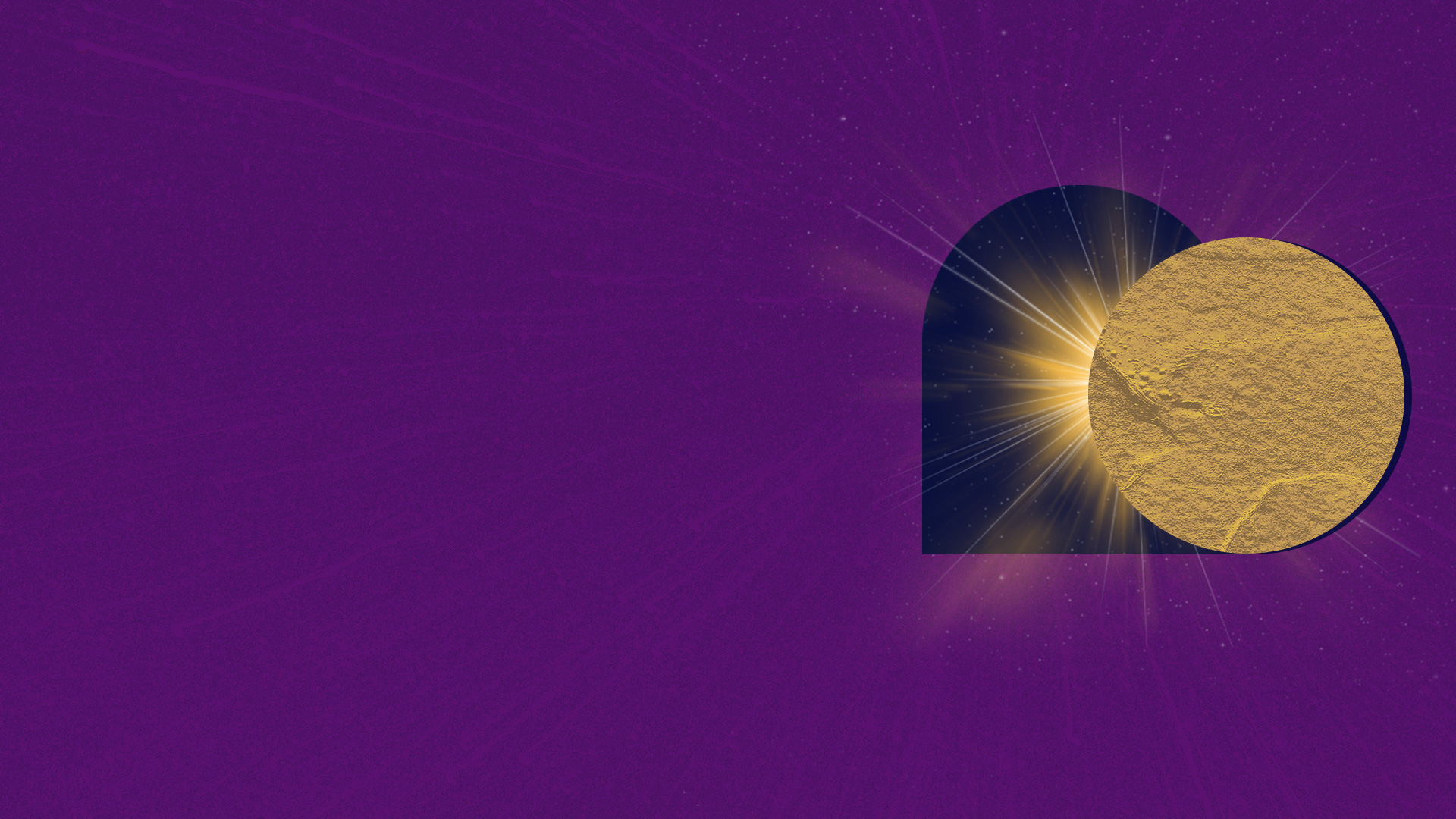 A LIVING JESUS ANSWERS PRAYERS AND WORKS SIGNS AND WONDERS
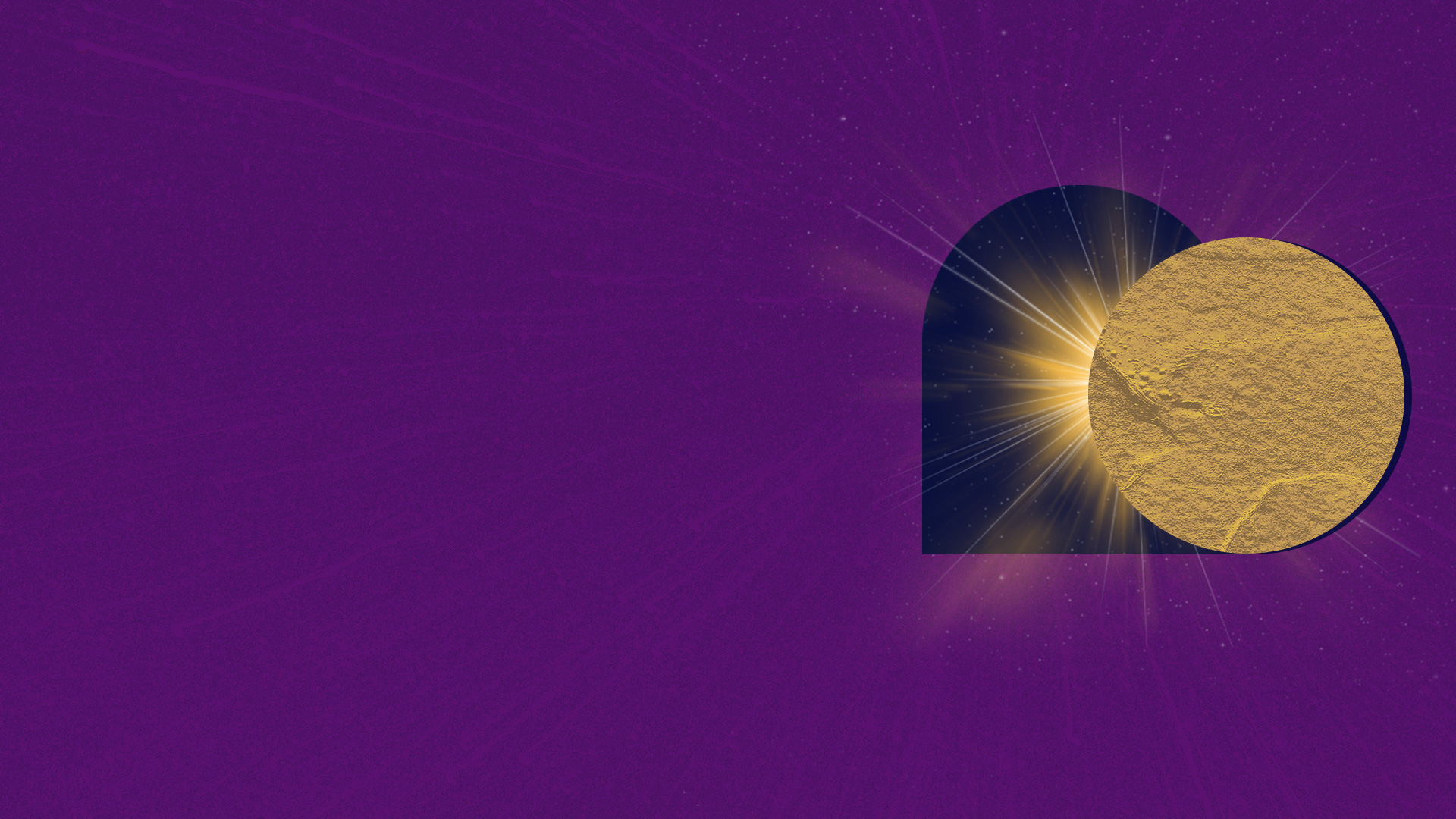 Acts 4:29-31
29 Now, Lord, look on their threats, and grant to Your servants that with all boldness they may speak Your word, 
30 by stretching out Your hand to heal, and that signs and wonders may be done through the name of Your holy Servant Jesus." 
31 And when they had prayed, the place where they were assembled together was shaken; and they were all filled with the Holy Spirit, and they spoke the word of God with boldness.
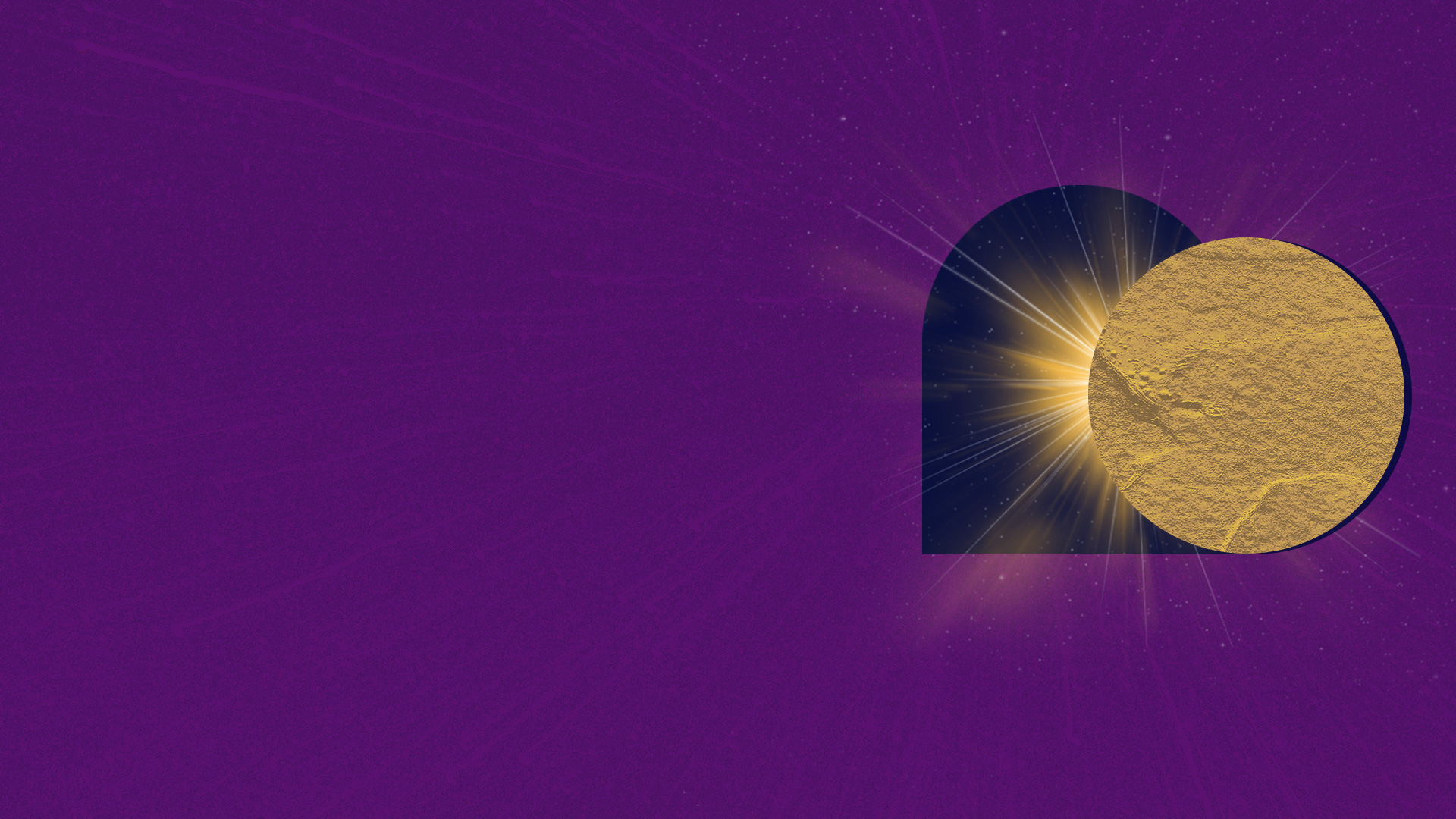 SIGNS, WONDERS, MIRACLES, GIFTS OF THE HOLY SPIRIT—ATTEST TO THE RESURRECTION
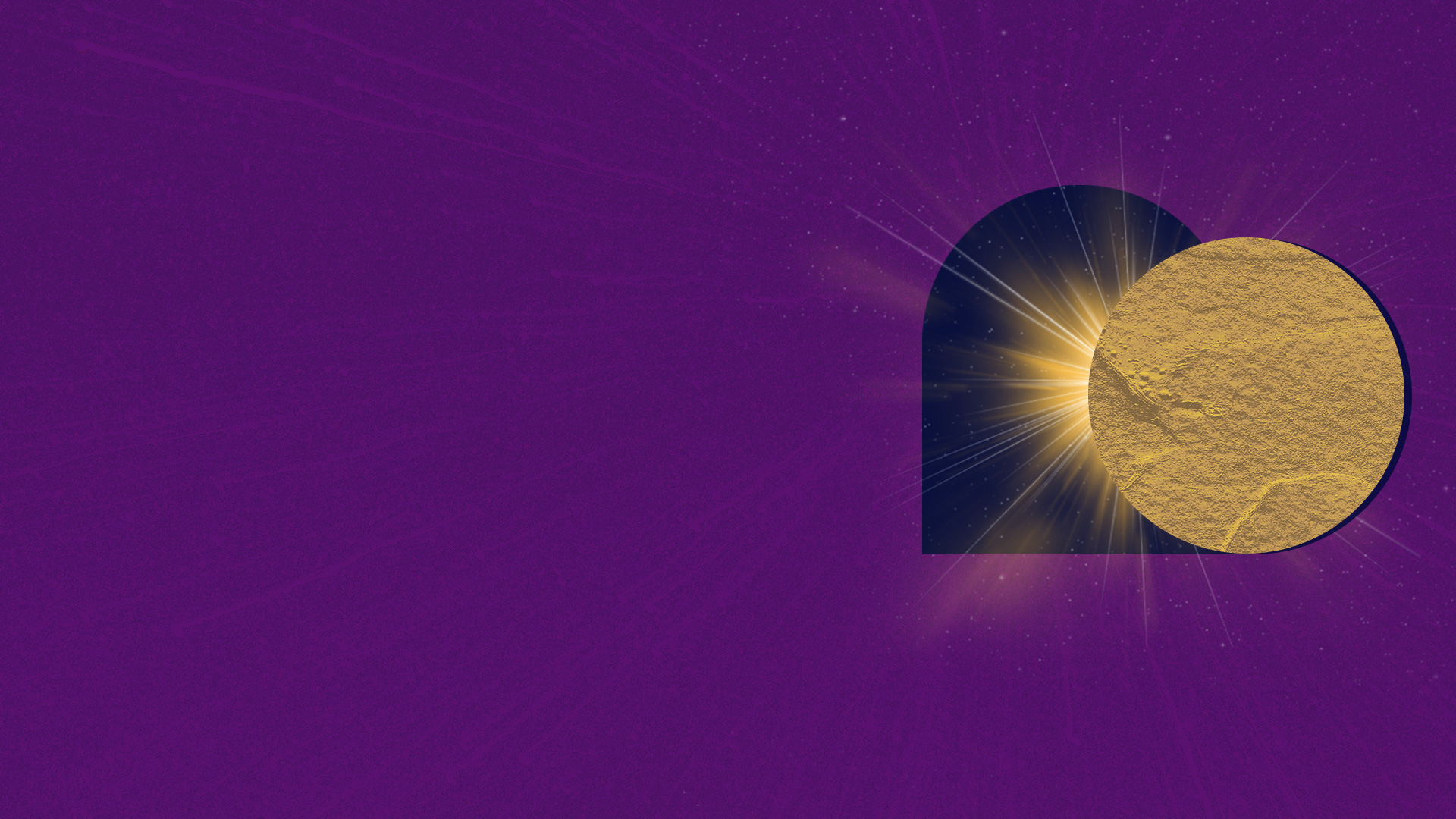 Acts 4:33  
And with great power the apostles gave witness to the resurrection of the Lord Jesus. And great grace was upon them all.
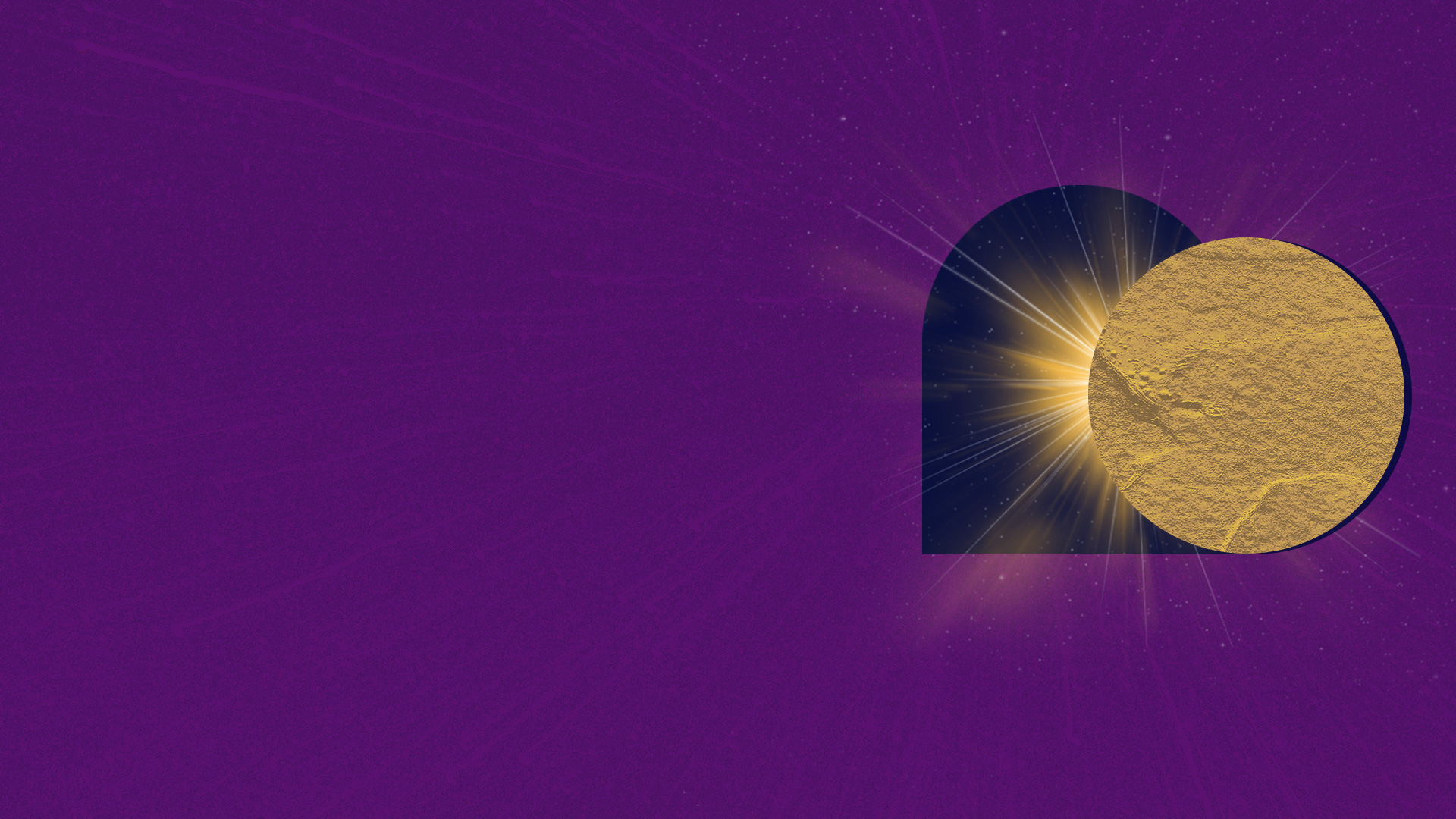 Hebrews 2:3,4
3 how shall we escape if we neglect so great a salvation, which at the first began to be spoken by the Lord, and was confirmed to us by those who heard Him, 
4 God also bearing witness both with signs and wonders, with various miracles, and gifts of the Holy Spirit, according to His own will?
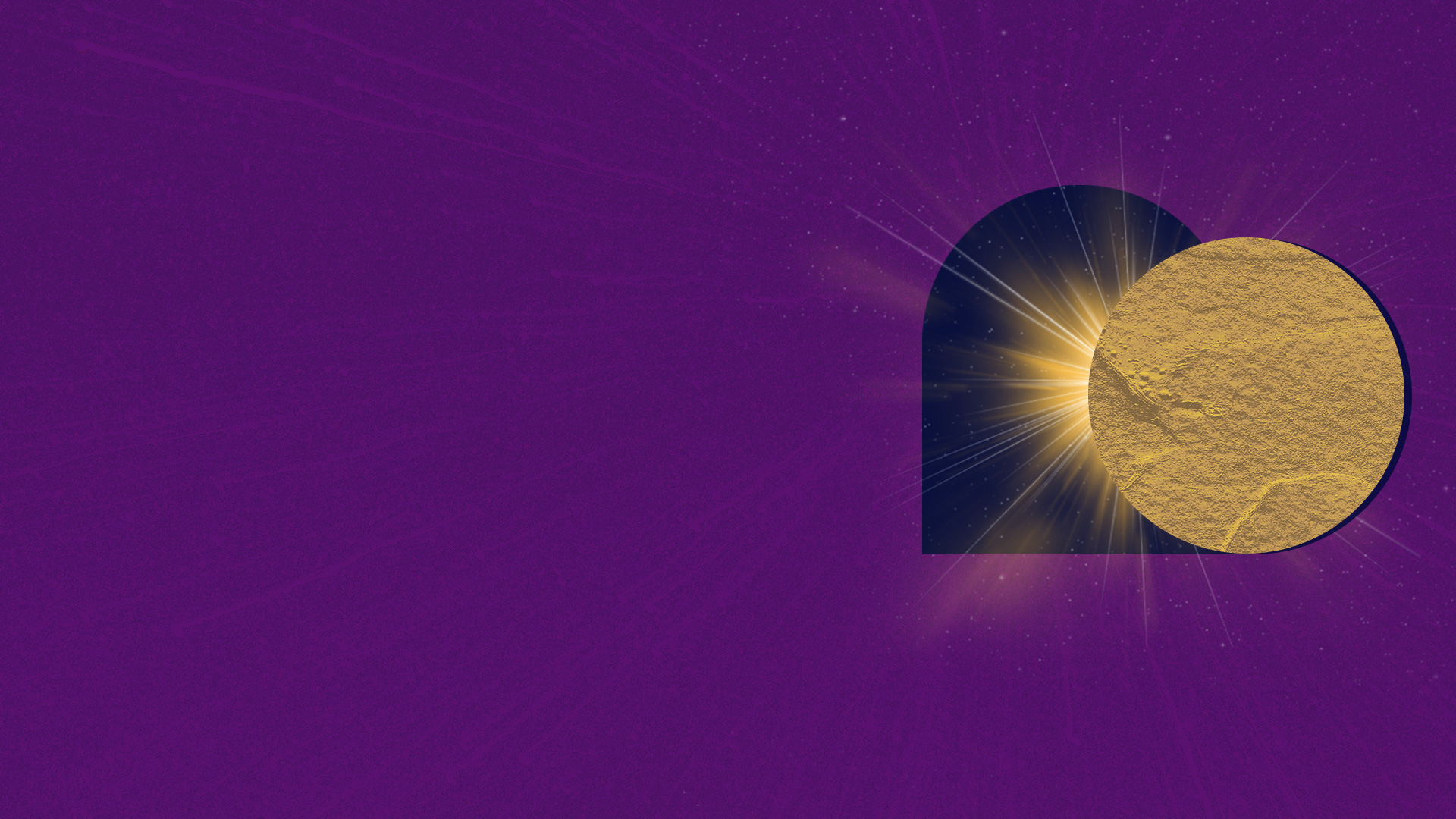 THIS SAME JESUS
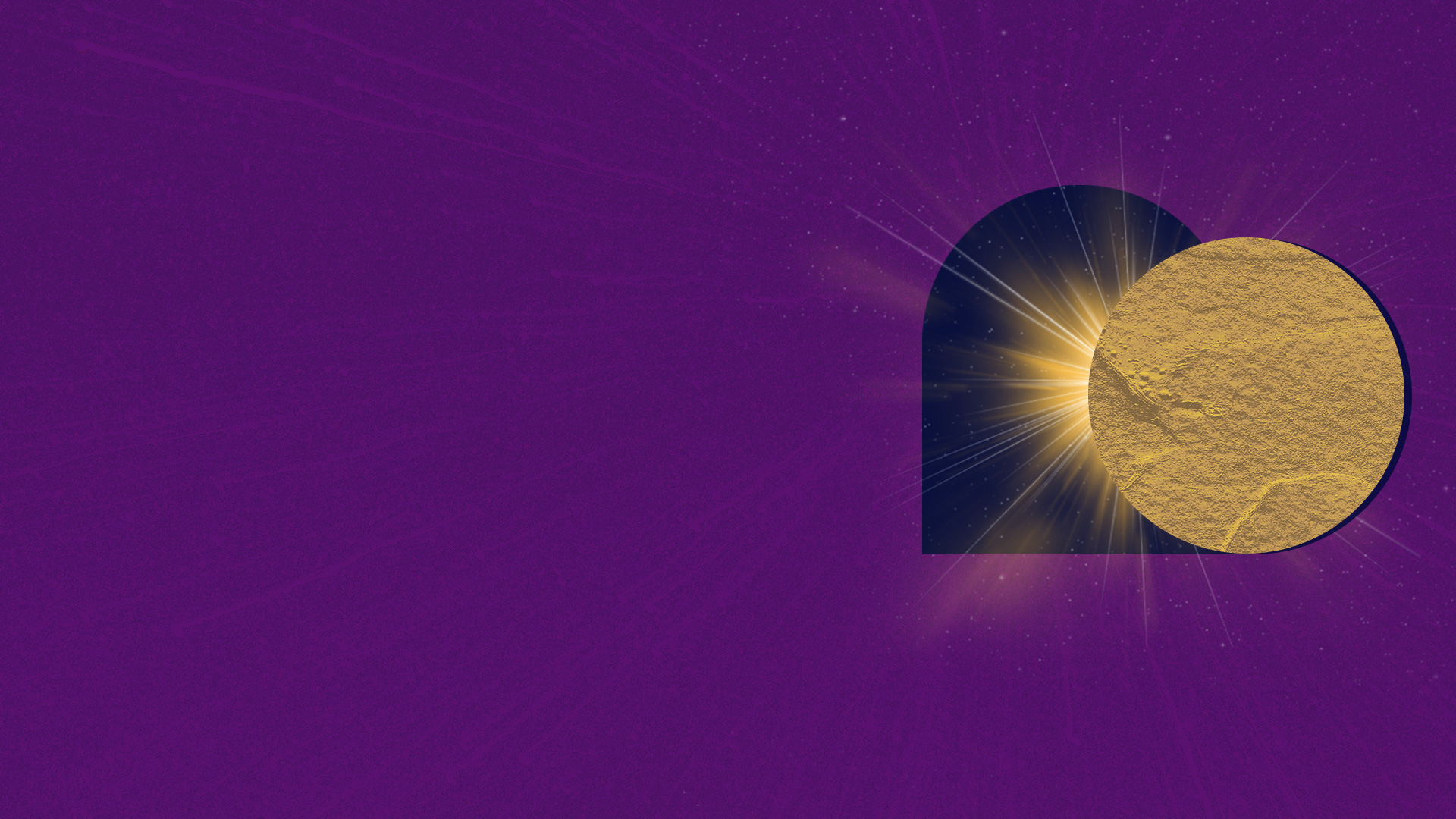 Hebrews 13:8  
Jesus Christ is the same yesterday, today, and forever.